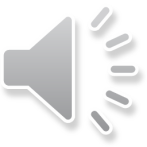 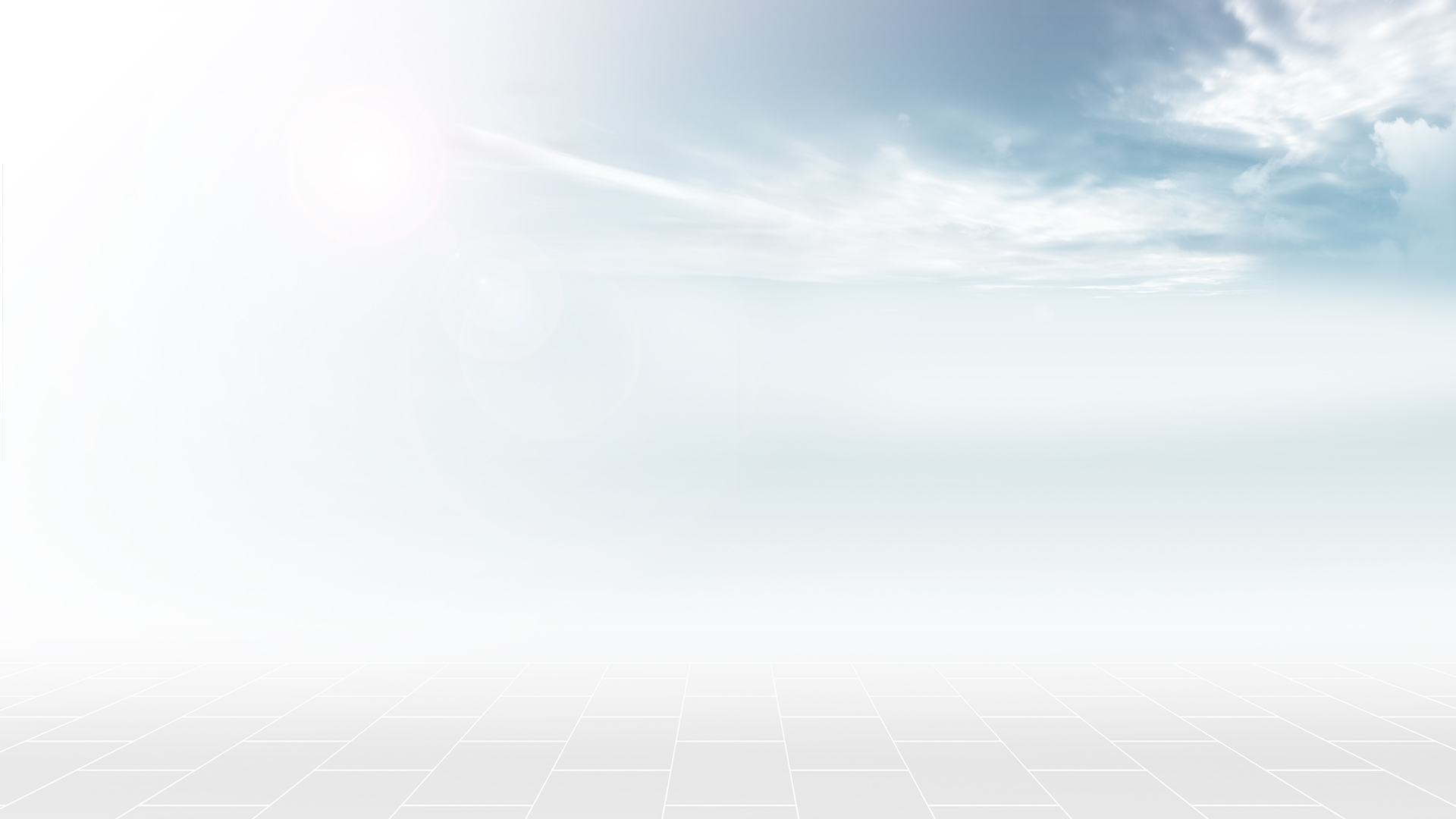 POWERPOINT
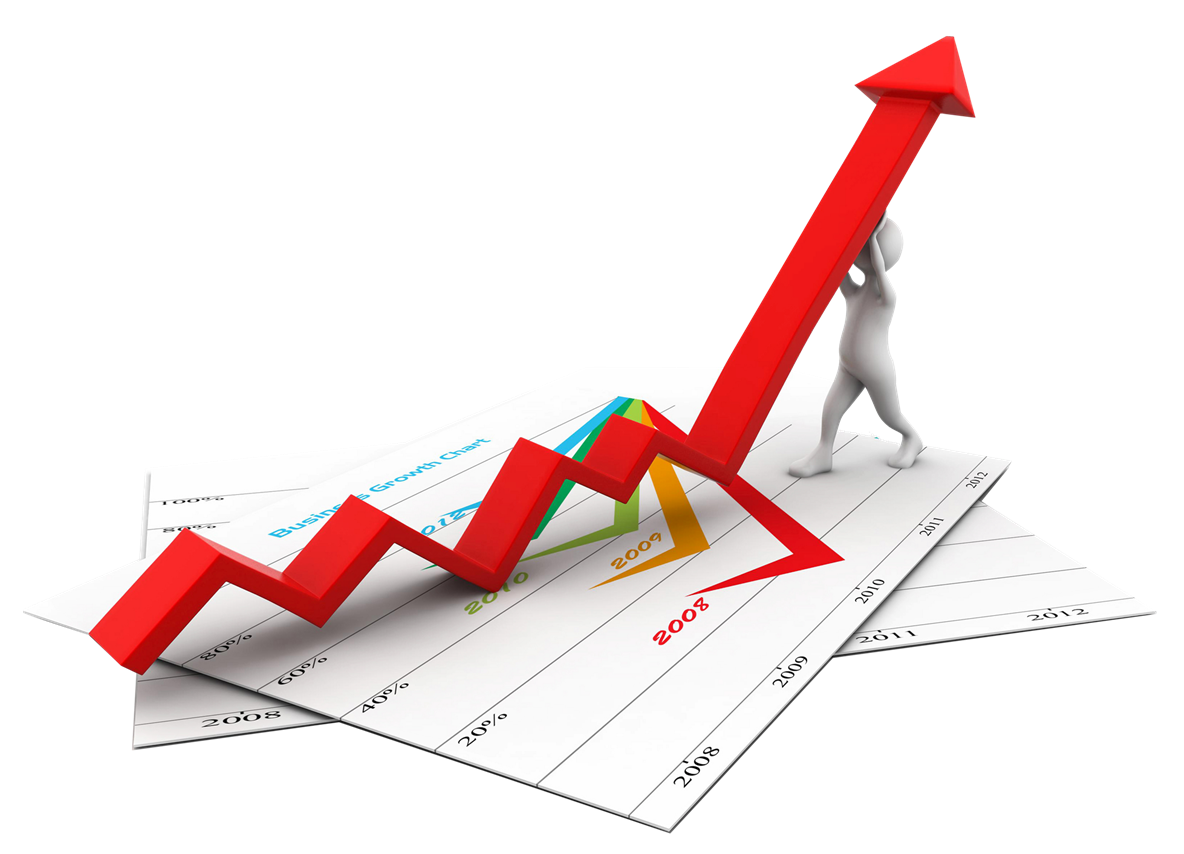 财务报表数据报告PPT模板
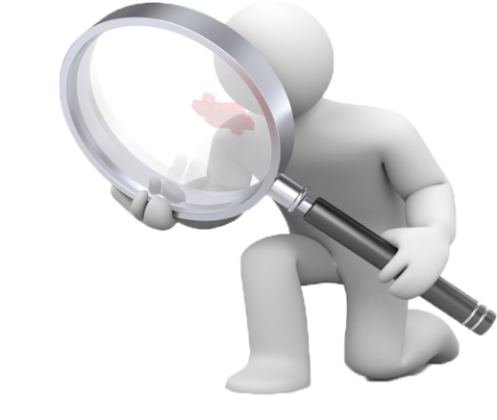 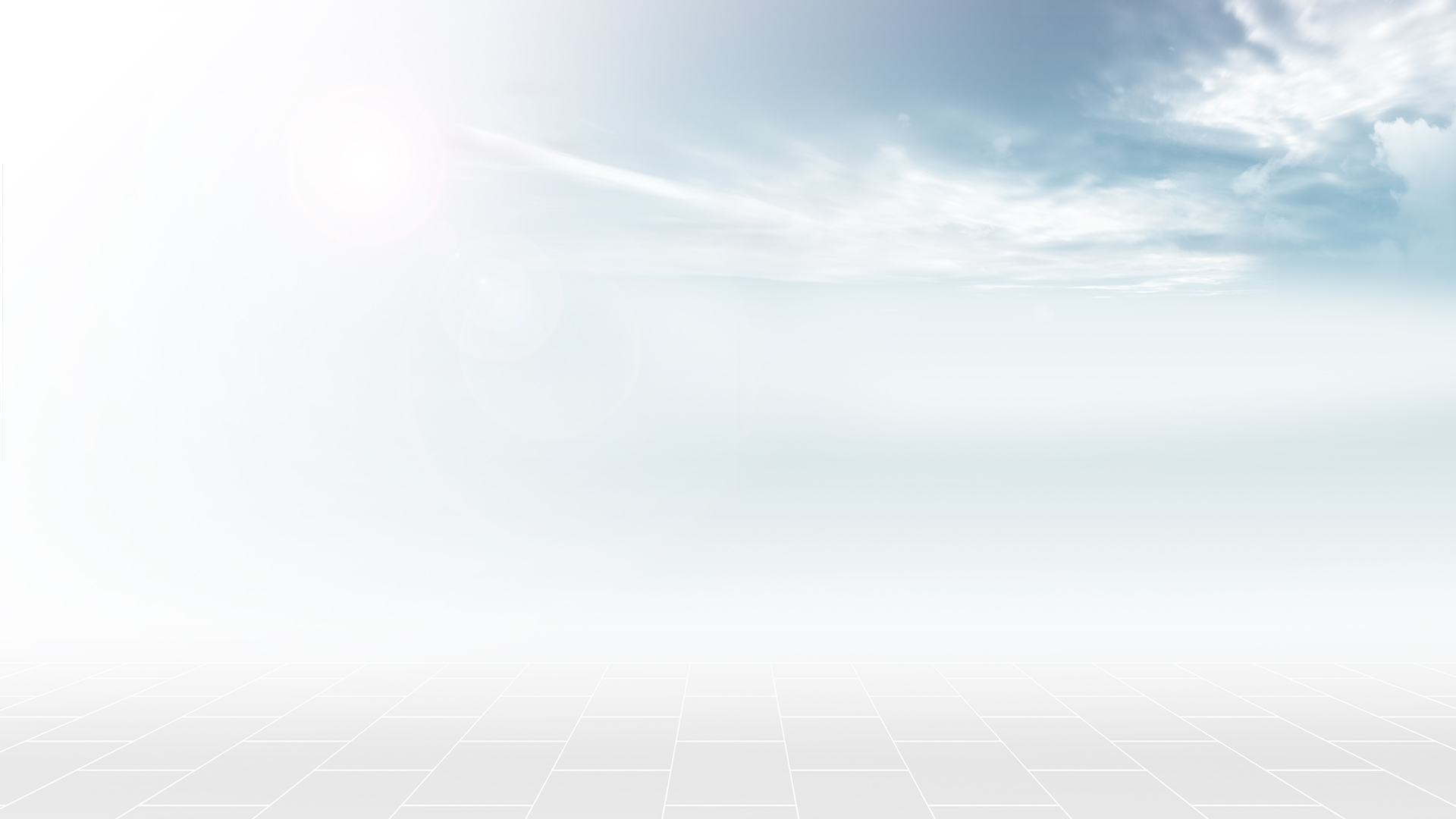 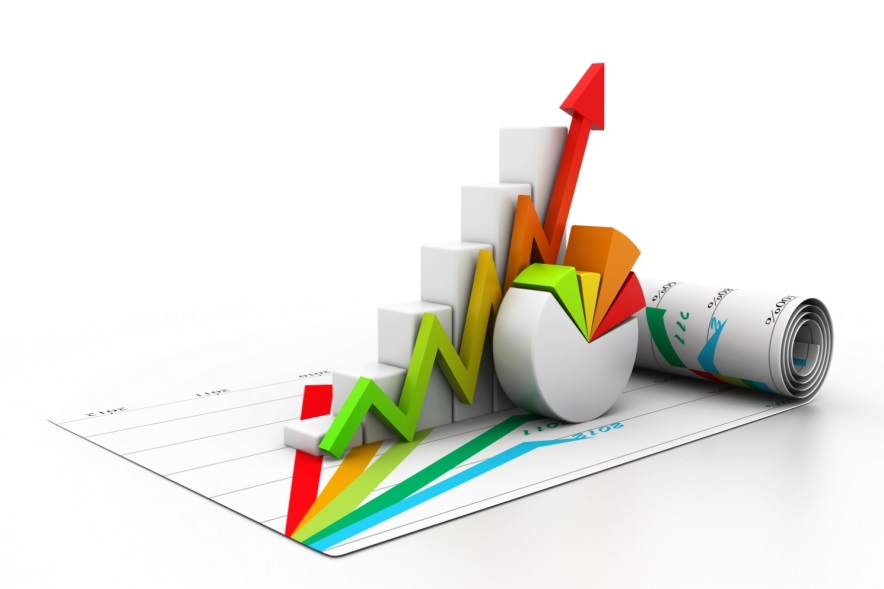 财务分析报告是企业依据会计报表、财务分析表及经营活动和财务活动所提供的丰富、重要的信息及其内在联系，运用一定的科学分析方法，对企业的经营特征，利润实现及其分配情况，资金增减变动和周转利用情况，税金缴纳情况，存货、固定资产等主要财产物资的盘盈、盘亏、毁损等变动情况及对本期或下期财务状况将发生重大影响的事项做出客观、全面、系统的分析和评价，并进行必要的科学预测而形成的书面报告。
前言
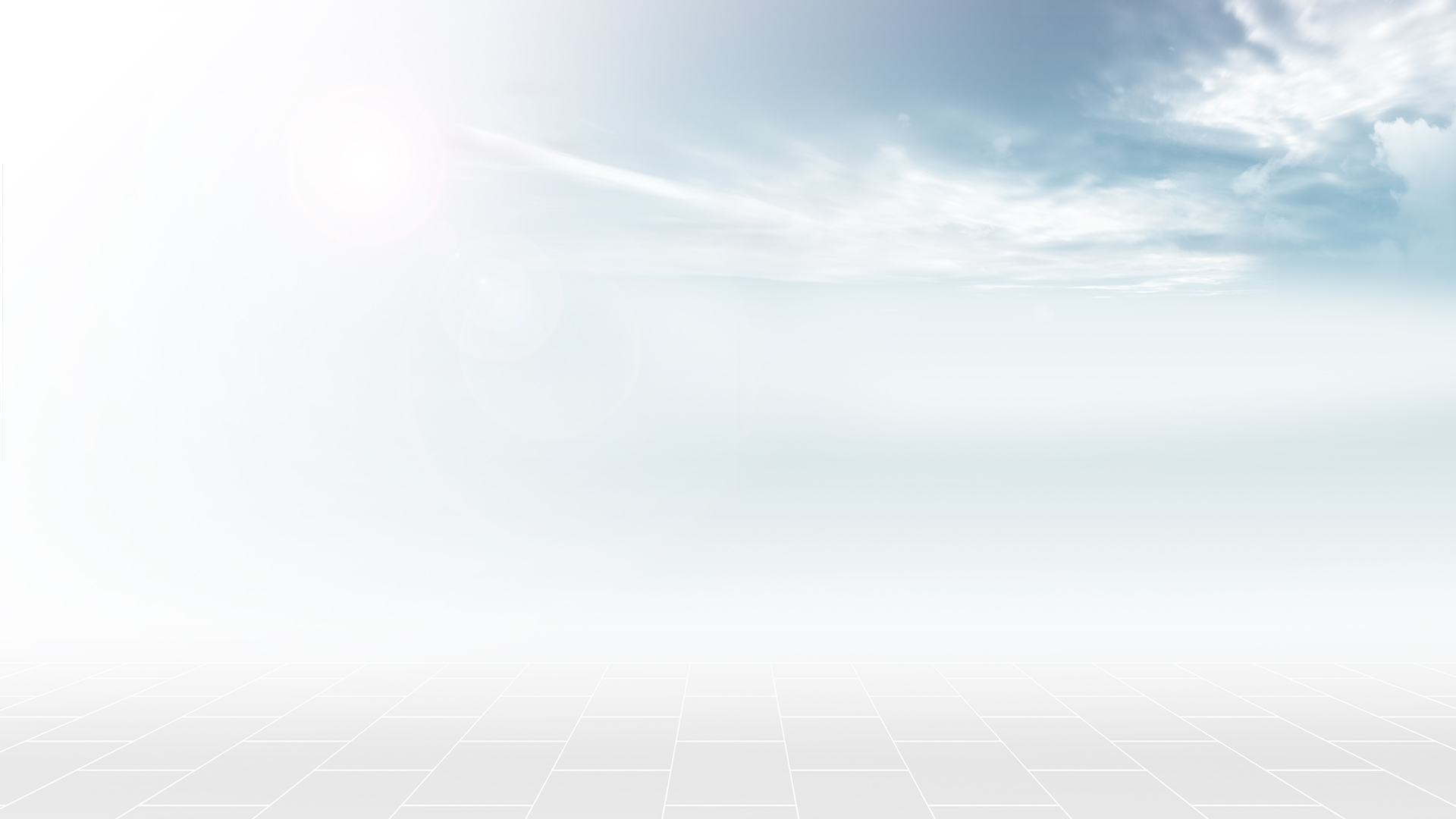 主要会计数据摘要
1
基本财务情况分析
2
目录
预算完成情况与分析
3
4
重要问题综述与建议
5
财务报表整合与管理
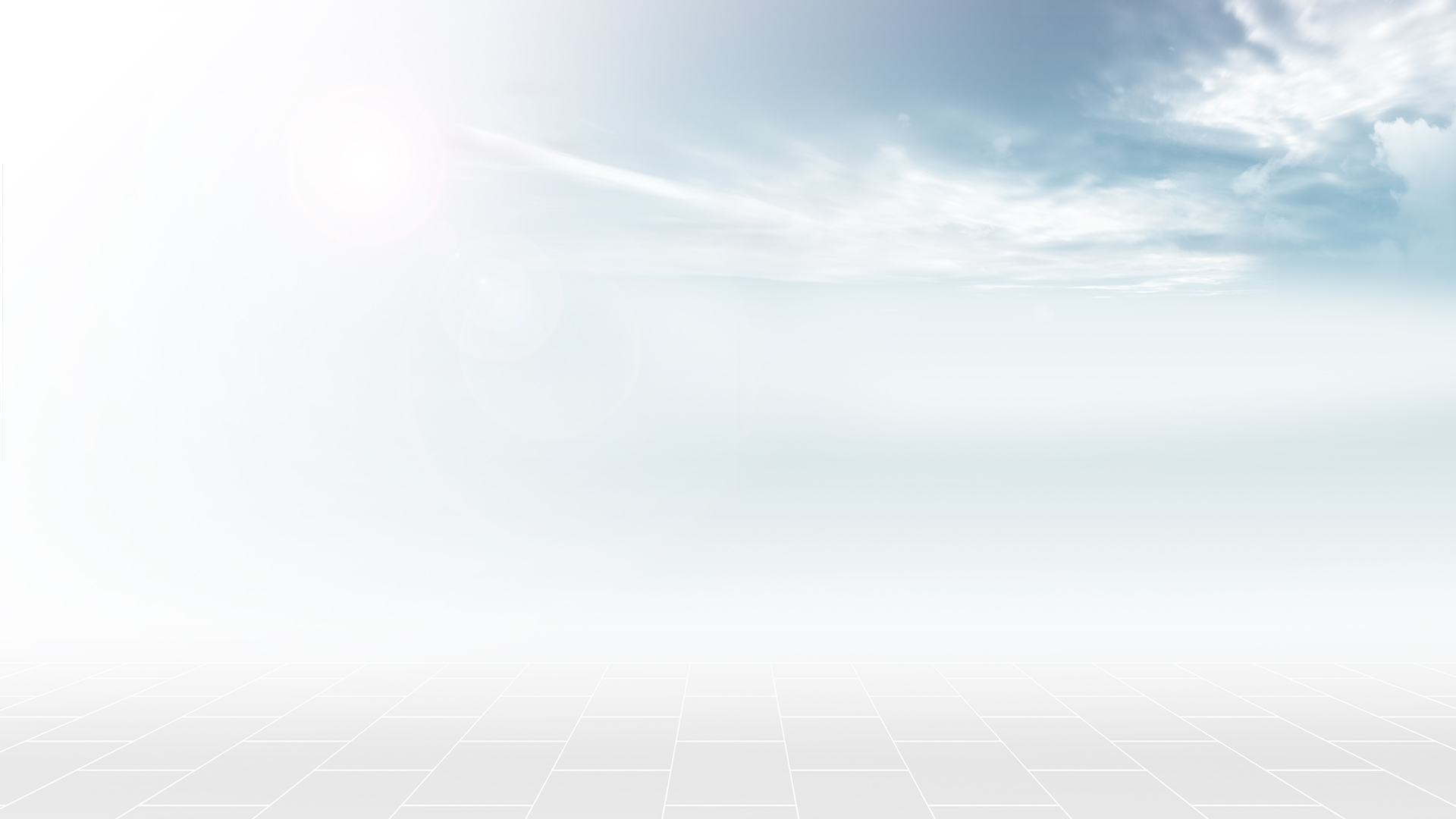 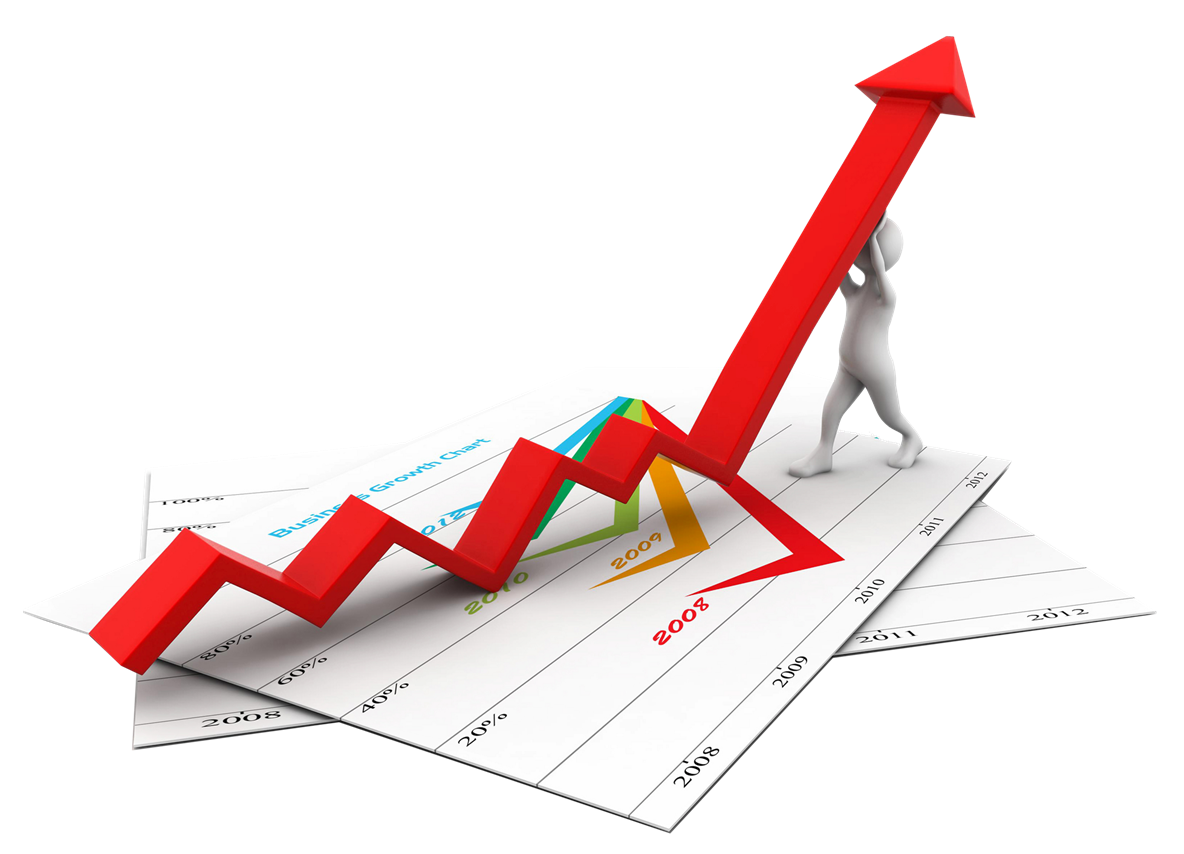 主要会计数据摘要
01
单击添加标题内容
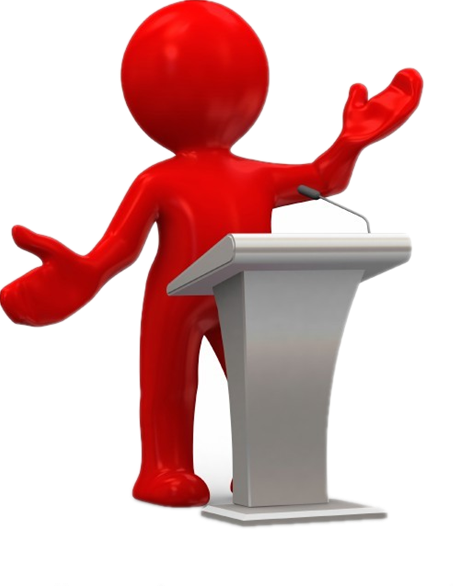 财务费用分析
主营业务收入分析
投资收益分析
主营业务成本分析
营业外支出净额
主营业务利润分析
利润总额分析
其他业务利润分析
净利润分析
管理费用分析
单击添加标题内容
90%
70%
80%
100%
业务A利润
业务B利润
业务C利润
业务D利润
单击添加文本内容
单击添加文本内容
单击添加文本内容
单击添加文本内容
单击添加文本内容
单击添加文本内容
单击添加文本内容
单击添加文本内容
单击添加文本内容
单击添加文本内容
单击添加文本内容
单击添加文本内容
单击添加文本内容
单击添加文本内容
单击添加文本内容
单击添加文本内容
单击添加标题内容
资产构成
公司总资产的构成为：流动资产10.63亿元，长期
                        投资3.57亿元，固定资产净值5.16亿元，无形资产及其他资产1.46亿元。
资产状况
资产质量
货币性资产：由货币资金、其他货币资金、短期投
                 资、应收票据构成，共计9.48亿元，具备良好的付现能力和偿还债务能力。
单击添加标题内容
此处添加标题
点击此处添加段落文本
点击此处添加段落文本
此处添加标题
点击此处添加段落文本
点击此处添加段落文本
2011
2012
2013
2014
2017
此处添加标题
点击此处添加段落文本
点击此处添加段落文本
此处添加标题
点击此处添加段落文本
点击此处添加段落文本
单击添加标题内容
添加标题
此处添加详细文本描述，建议与标题相关并符合整体语言风格
此处添加详细文本描述，建议与标题相关并符合整体语言风格，语言描述尽量简洁生动。 此处添加详细文本描述，并符合整体语言风格，语言描述尽量简洁生动。
添加标题
此处添加详细文本描述，建议与标题相关并符合整体语言风格
添加标题
此处添加详细文本描述，建议与标题相关并符合整体语言风格
单击添加标题内容
点击输入标题文本
A
点击输入简要文字内容，文字内容需概括精炼，不用多余的文字修饰，言简意赅的说明该项内容。
点击输入标题文本
B
点击输入简要文字内容，文字内容需概括精炼，不用多余的文字修饰，言简意赅的说明该项内容。
点击输入标题文本
C
点击输入简要文字内容，文字内容需概括精炼，不用多余的文字修饰，言简意赅的说明该项内容。
点击输入标题文本
D
点击输入简要文字内容，文字内容需概括精炼，不用多余的文字修饰，言简意赅的说明该项内容。
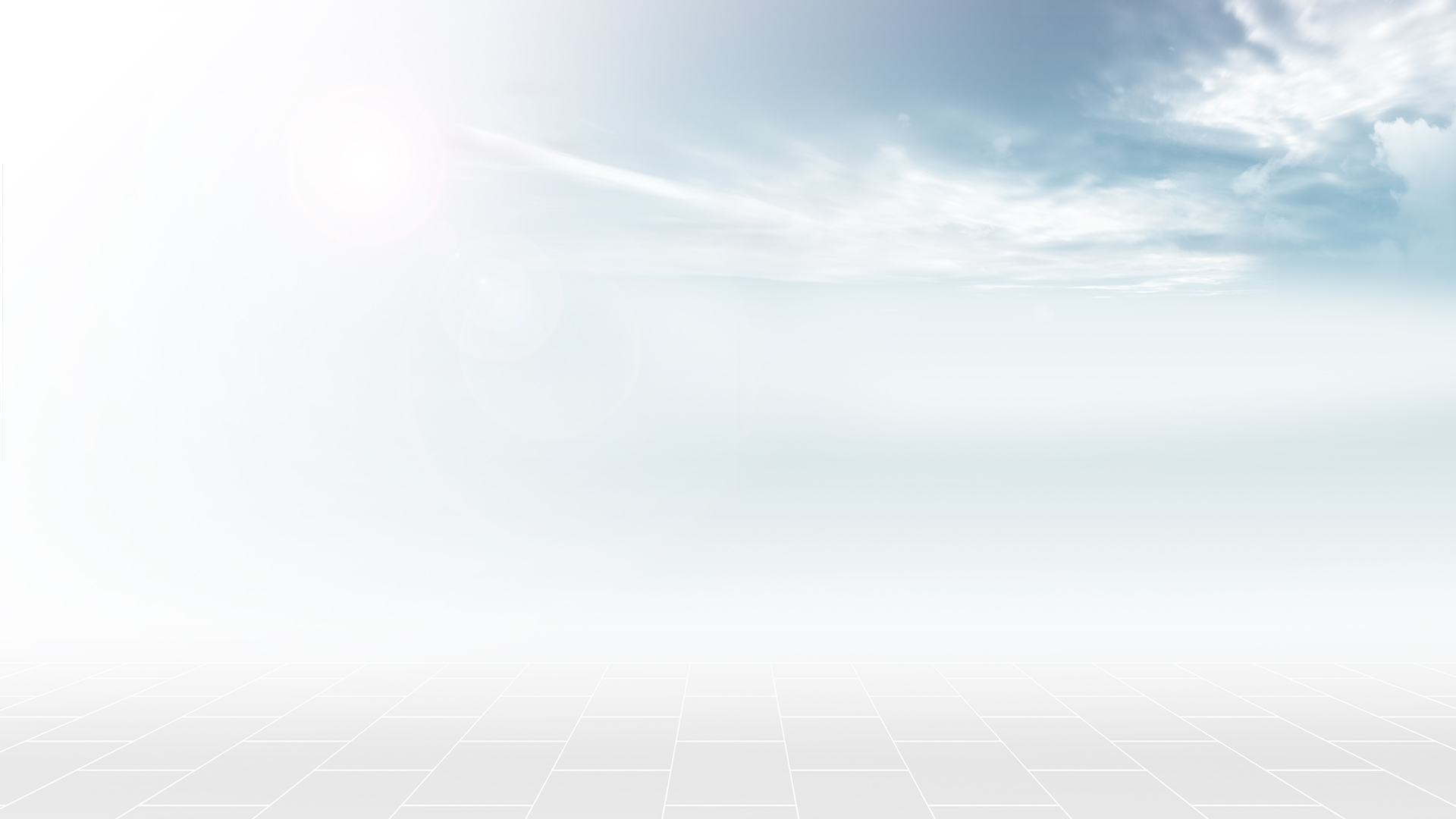 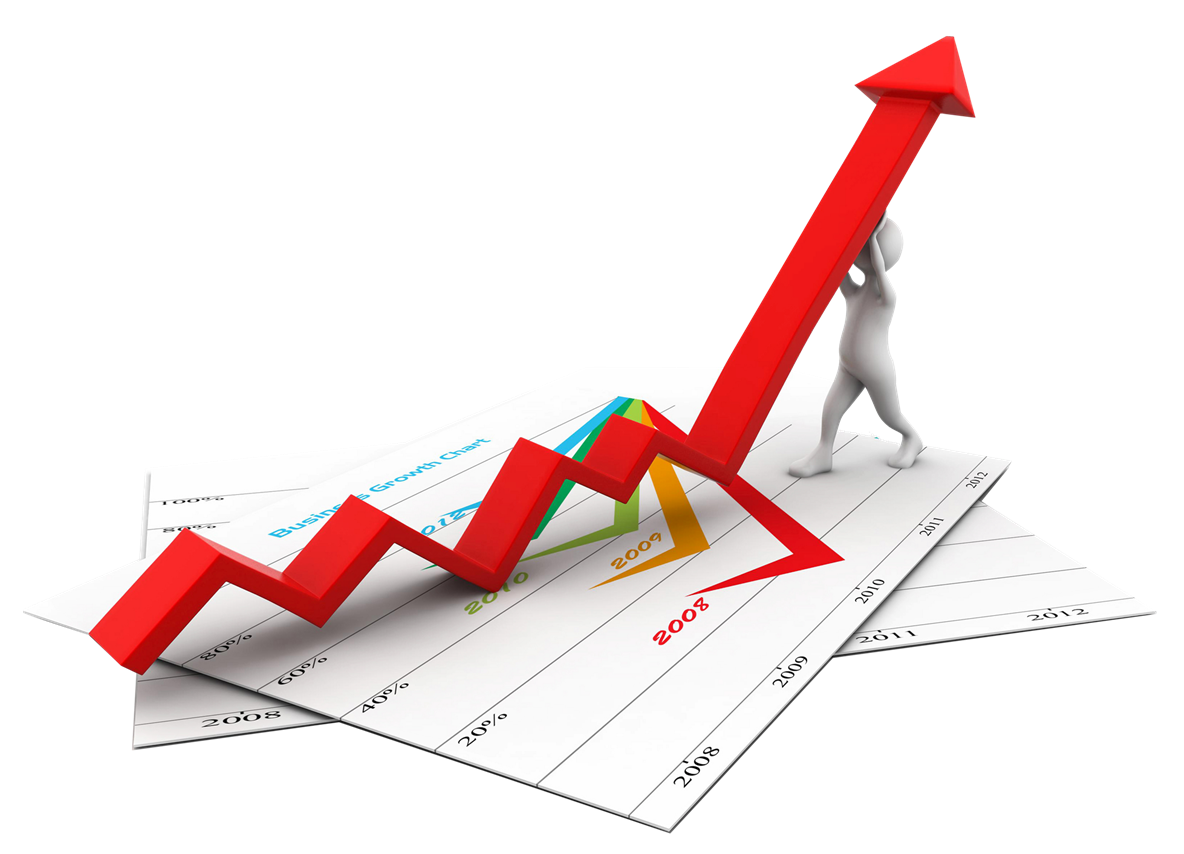 基本财务情况分析
02
单击添加标题内容
资产状况
您的内容打在这里，或者通过复制您的文本后，在此框中选择粘贴，并选择只保留文字。您的内容打在这里。
负债情况
基本财务
您的内容打在这里，或者通过复制您的文本后，在此框中选择粘贴，并选择只保留文字。您的内容打在这里。
经营状况及变动原因
您的内容打在这里，或者通过复制您的文本后，在此框中选择粘贴，并选择只保留文字。您的内容打在这里。
单击添加标题内容
5945万
Spring
6328万
Summer
5622万
Autumn
4940万
Winter
第二季度份资产分析
2017年全省零售业销售额实现持续快速增长，同比增长15.8%。分业态看，购物中心、大型超市、百货店、便利店商品销售都有所增长，其中便利店的销售额增长接近20%。特别是进入第二季度后，大型零售企业销售回升态势明显，第二季度销售额首次突破6000万大关。
单击添加标题内容
添加标题
添加标题
添加标题
点击添加文字信息内容
点击添加文字信息内容
点击添加文字信息内容
点击添加文字信息内容
点击添加文字信息内容
点击添加文字信息内容
点击添加文字信息内容
点击添加文字信息内容
点击添加文字信息内容
添加标题
点击添加文字内容信息点击添加文字内容信息点击添加文字内容信息点击添加文字内容信息点击添加文字内容信息点击添加文字内容信息点击添加文字内容信息点击添加文字内容信息点击添加文字内容信息。
单击添加标题内容
构成B
构成A
此处添加详细文本描述，建议与标题相关并符合整体语言风格，语言描述尽量简洁生动。
此处添加详细文本描述，建议与标题相关并符合整体语言风格，语言描述尽量简洁生动。
构成D
构成C
此处添加详细文本描述，建议与标题相关并符合整体语言风格，语言描述尽量简洁生动。
此处添加详细文本描述，建议与标题相关并符合整体语言风格，语言描述尽量简洁生动。
单击添加标题内容
货币性资产
由货币资金、其他货币资金、短期投资、应收票据构成，共计9.48亿元，具备良好的付现能力和偿还债务能力。
长期性经营资产
由XXXXX构成，共计5.61亿元，能提供长期的稳定的现金流。；
短期性经营资产
由工程施工构成，共计6617万元，能在短期内转化为货币性资产并获得一定利润。
保值增值性好的长期投资
由XXXX与XXXX的股权投资构成，共计3.08亿元，不仅有较好的投资回报，而且XXXX的股权对公司的发展具有重要作用。
单击添加标题内容
截至2011年3月31日，公司负债总额10.36亿元，主要构成为：短期借款(含本年到期的长期借款)9.6亿元，长期借款5500万元，应付账款707万元，应交税费51万元。
标题
标题
标题
标题
02
03
04
01
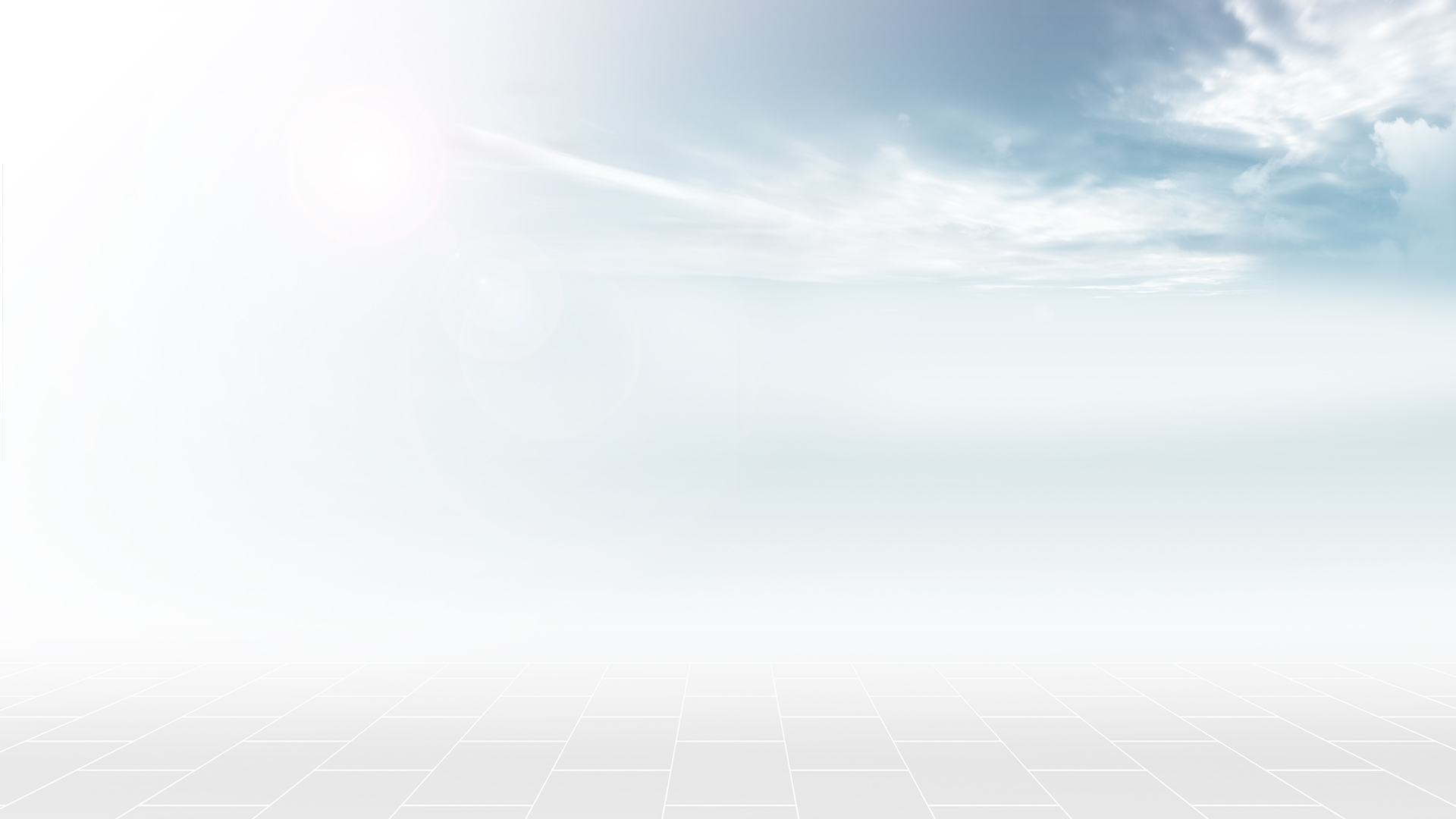 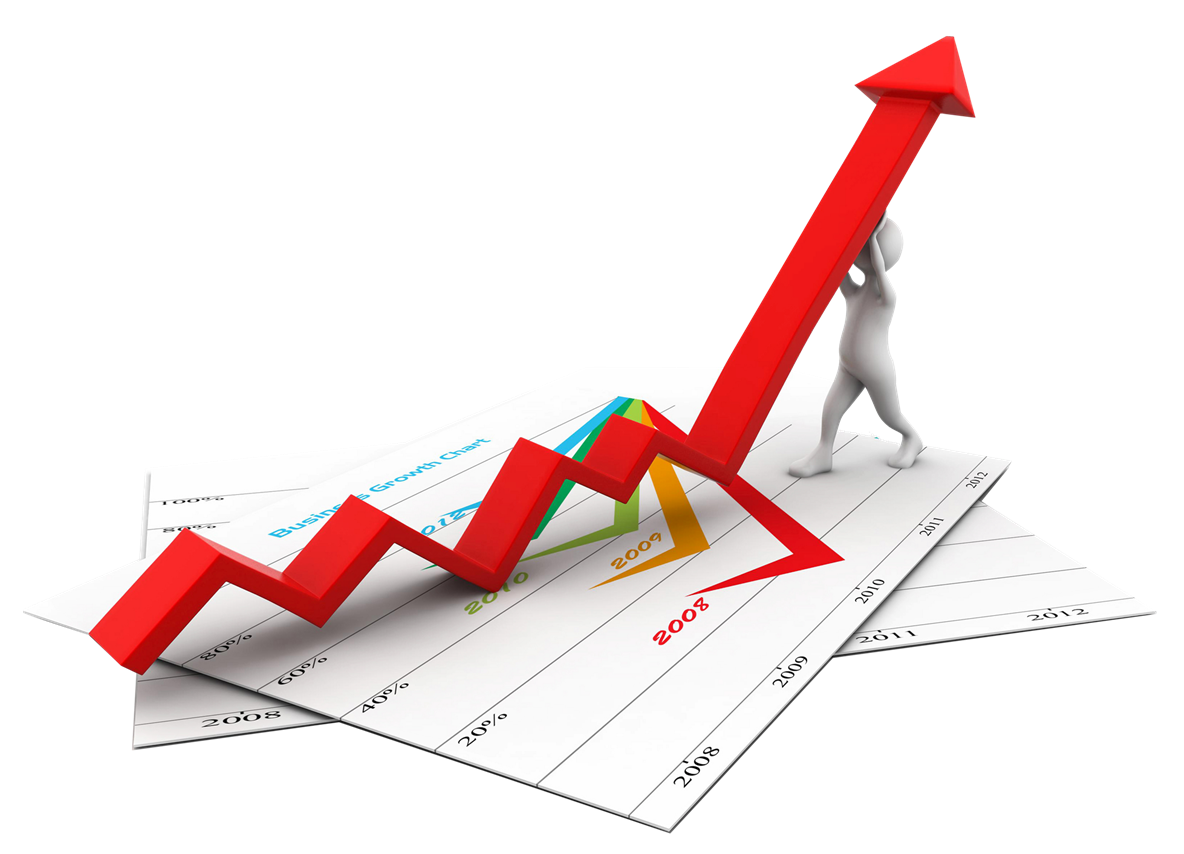 预算完成情况分析
03
单击添加标题内容
预算分析
综述
成本
费用类
本期净利润605万元，完成
全年预算7%，如果对XXXX
收益按预算平均季度收益
利润调整为855万元，
完成预算9.6%。
收入
收益类
本期成本、费用共计3484万元，占支出总预算3%，
扣除XXX项目和可转债发行费用的影响后，占支出总预算6%
本期收入、收益共计4195万元，完成收入总预算3%，
扣除XXX因素和XXXX项目的影响，完成收入总预算6%。
单击添加标题内容
利润总额：5千亿
单击此处添加文本
98%
单击此处添加文本
2011
2012
2013
2014
2015
2018
单击添加标题内容
总销售额
利润额
点击输入简要文字内容，文字内容需概括精炼，不用多余的文字修饰，言简意赅的说明分项内容。
点击输入简要文字内容，文字内容需概括精炼，不用多余的文字修饰，言简意赅的说明分项内容。
341,120,00
120,1810,00
2012
81,109,00
99,169,00
2013
191,890,00
71,800,00
2014
155,340,00
105,340,00
2017
242,510,00
82,510,00
2017
341,120,00
120,1810,00
单击添加标题内容
添加标题
添加标题
添加标题
添加标题
第一阶段
第二阶段
第三阶段
第四阶段
单击此处添加文本，单击此处添加文本
单击此处添加文本，单击此处添加文本
单击此处添加文本，单击此处添加文本
单击此处添加文本，单击此处添加文本
单击添加标题内容
财务费用分析
单击此处
添加副标题
或详细文本描述
此处添加详细文本描述，建议与标题相关并符合整体语言风格，语言描述尽量简洁生动。尽量将每页幻灯片的字数控制在200字以内，据统计每页幻灯片的最好控制在5分钟之内。此处添加详细文本描述，建议与标题相关并符合整体语言风格，语言描述尽量简洁生动。

尽量将每页幻灯片的字数控制在200字以内，据统计每页幻灯片的最好控制在5分钟之内。此处添加详细文本描述，建议与标题相关并符合整体语言风格，语言描述尽量简洁生动。
项目
项目
项目
项目
项目
项目
项目
项目
项目
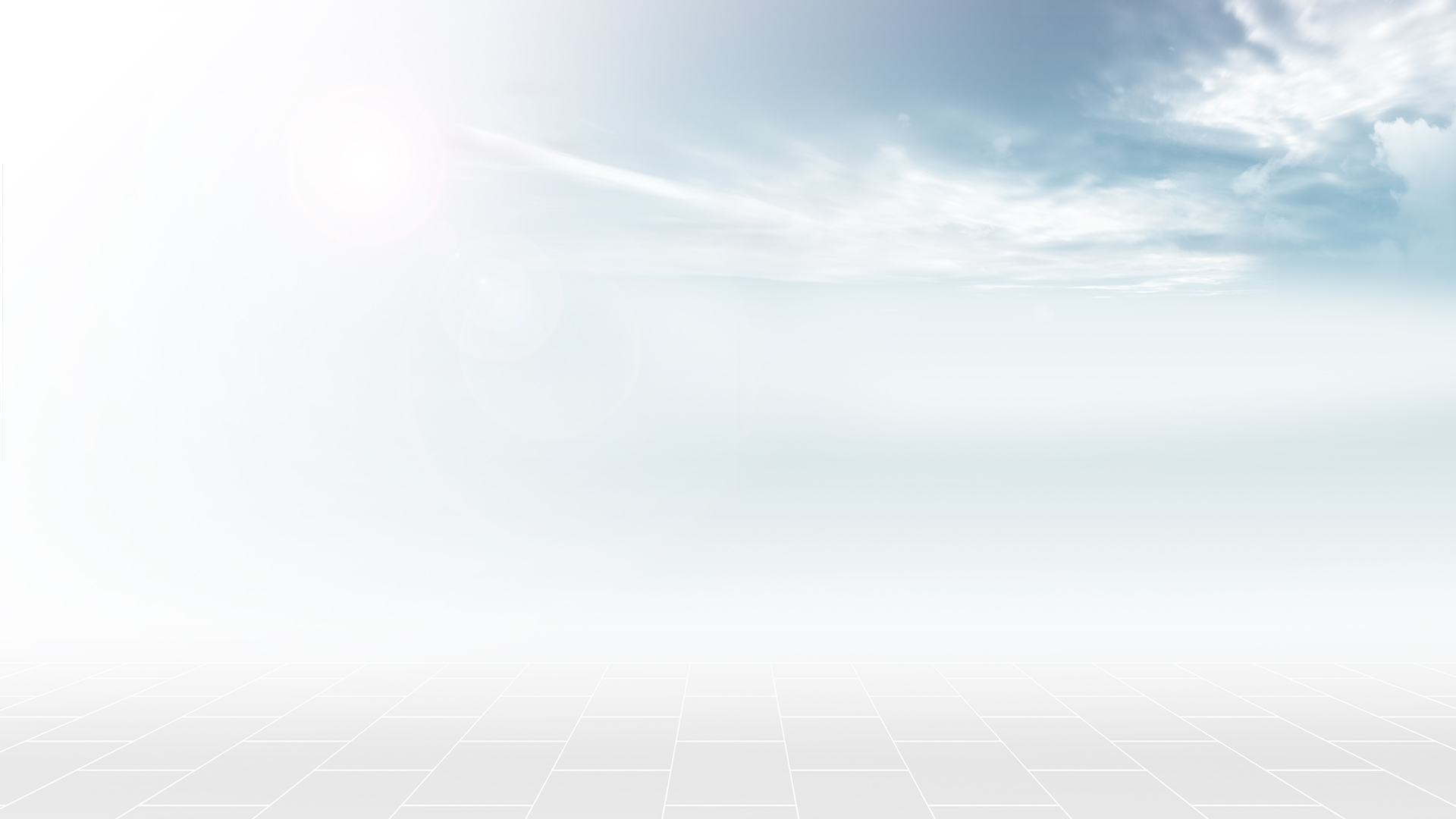 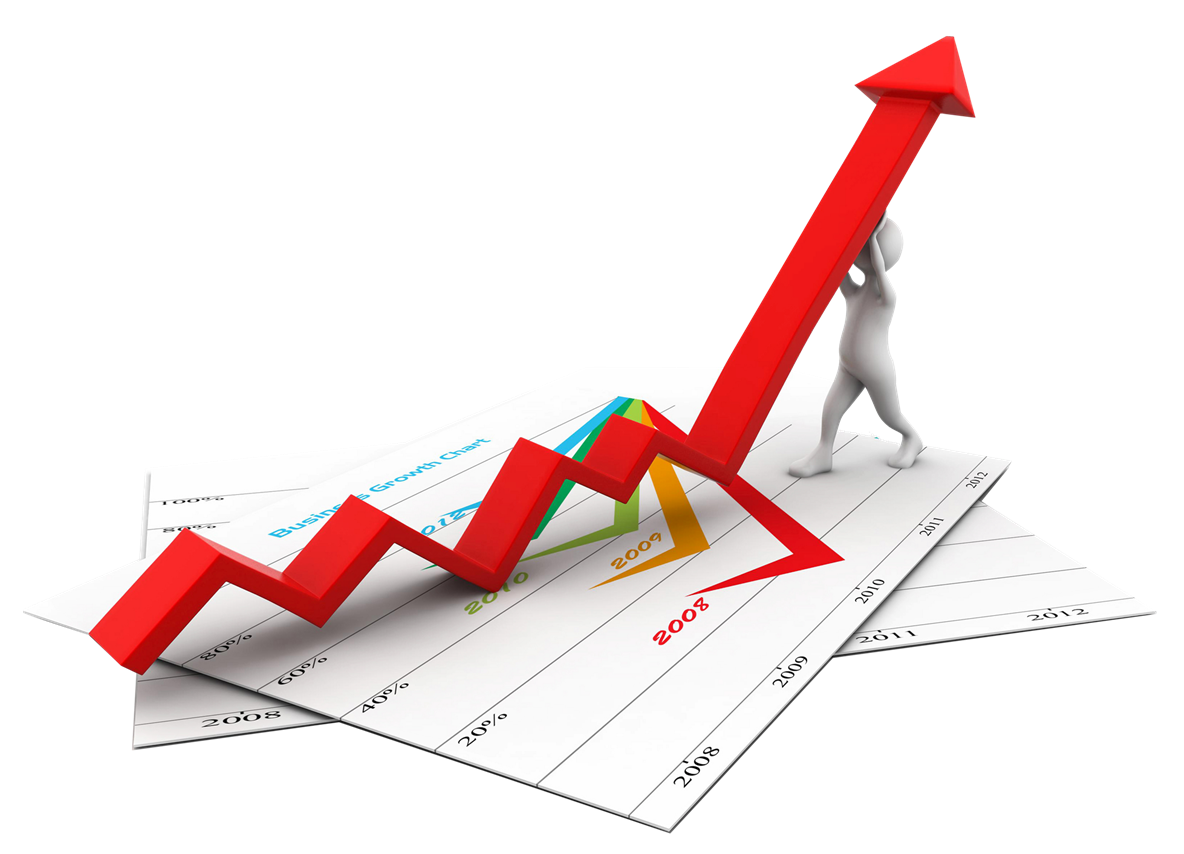 重要问题综述建议
04
单击添加标题内容
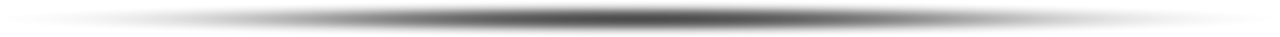 01
03
02
04
收入增长
分析
国债跌价幅度较大
工程项目完成量不足
管理费用和财务费用的期间性影响较大
一定的目标利润需要一定的目标销售额和成本来维系。
它涉及生产量预算和生产成本预算两方面。
它包括材料存货预算和产品存货预算。
包括销售费用预算和管理费用预算。
单击添加标题内容
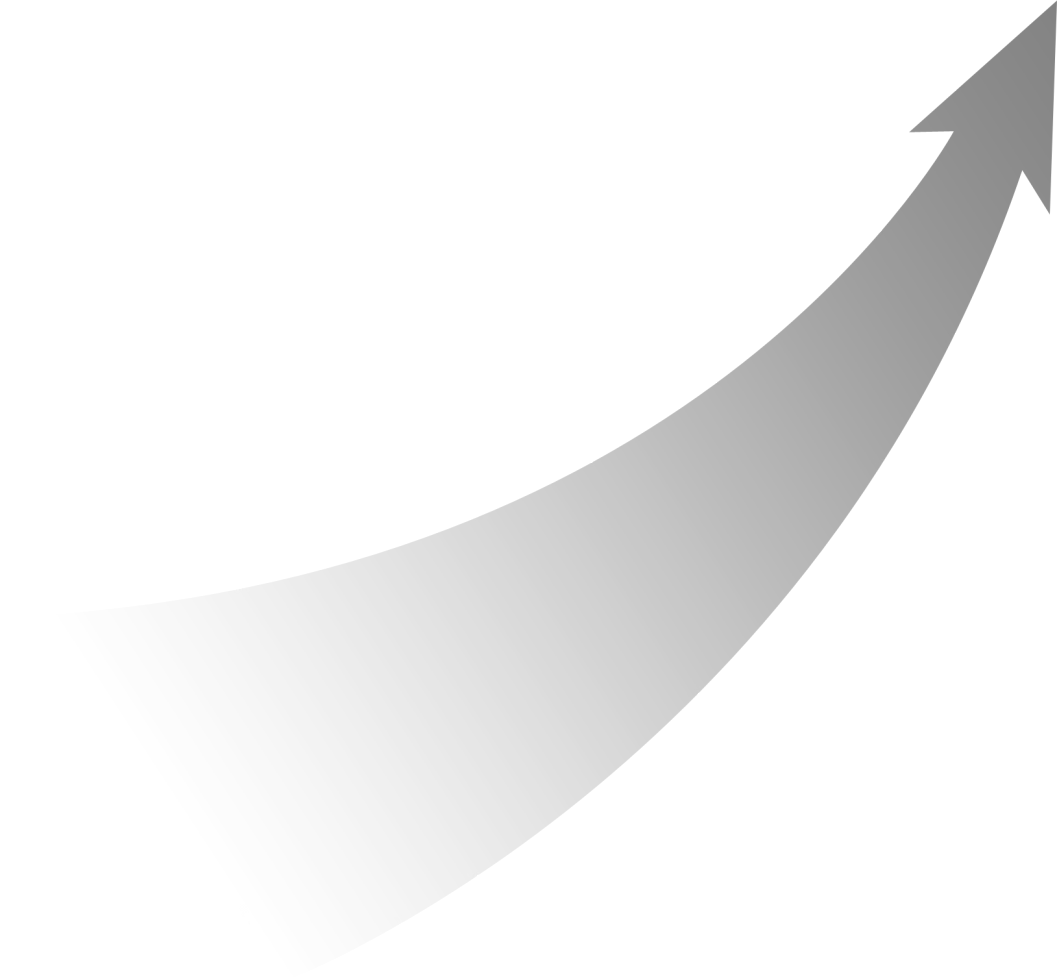 提升
04
提升
03
点击添加标题
点击添加标题
点击添加标题
提升
02
此处添加计划扼要说明，添加简短说明文字。此处添加明年计划的扼要说明，添加简短说明文字。
此处添加计划扼要说明，添加简短说明文字。此处添加明年计划的扼要说明，添加简短说明文字。
此处添加计划扼要说明，添加简短说明文字。此处添加明年计划的扼要说明，添加简短说明文字。
点击添加标题
提升
此处添加计划扼要说明，添加简短说明文字。此处添加明年计划的扼要说明，添加简短说明文字。
01
单击添加标题内容
点击添加文字内容  点击添加文字内容  点击添加文字内容
点击添加文字内容  点击添加文字内容  点击添加文字内容
点击添加文字内容  点击添加文字内容  点击添加文字内容
50%
35%
点击添加文字内容  点击添加文字内容  点击添加文字内容
点击添加文字内容  点击添加文字内容  点击添加文字内容
点击添加文字内容  点击添加文字内容  点击添加文字内容
点击添加文字内容  点击添加文字内容  点击添加文字内容
点击添加文字内容  点击添加文字内容  点击添加文字内容
点击添加文字内容  点击添加文字内容  点击添加文字内容
50%
80%
点击添加文字内容  点击添加文字内容  点击添加文字内容
点击添加文字内容  点击添加文字内容  点击添加文字内容
点击添加文字内容  点击添加文字内容  点击添加文字内容
单击添加标题内容
点击添加
文本内容
影响
点击添加
文本内容
点击添加
文本内容
点击添加
文本内容
点击添加
文本内容
单击添加标题内容
点击增加标题
点击增加标题
点击增加文本内容点击增加文本内容点击增加文本内容
点击增加文本内容点击增加文本内容点击增加文本内容
点击增加文本内容点击增加文本内容点击增加文本内容
点击增加文本内容点击增加文本内容点击增加文本内容
点击增加标题
点击增加标题
单击添加标题内容
目标
目标
添加标题
添加标题
添加标题
添加标题
03
01
此处添加目标扼要说明，
添加简短说明文字。
此处添加目标扼要说明，
添加简短说明文字。
此处添加目标扼要说明，
添加简短说明文字。
此处添加目标扼要说明，
添加简短说明文字。
目标
目标
02
04
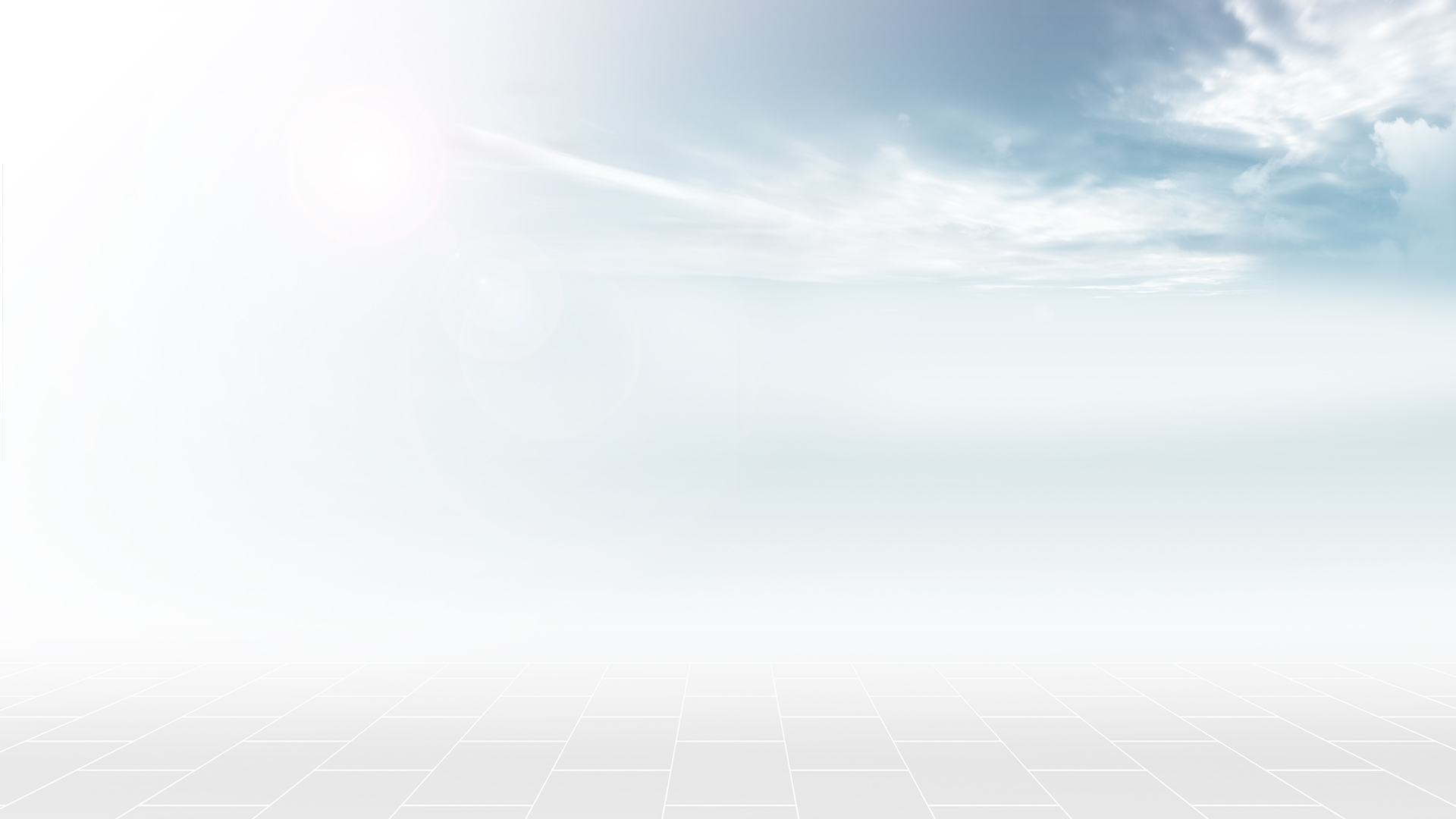 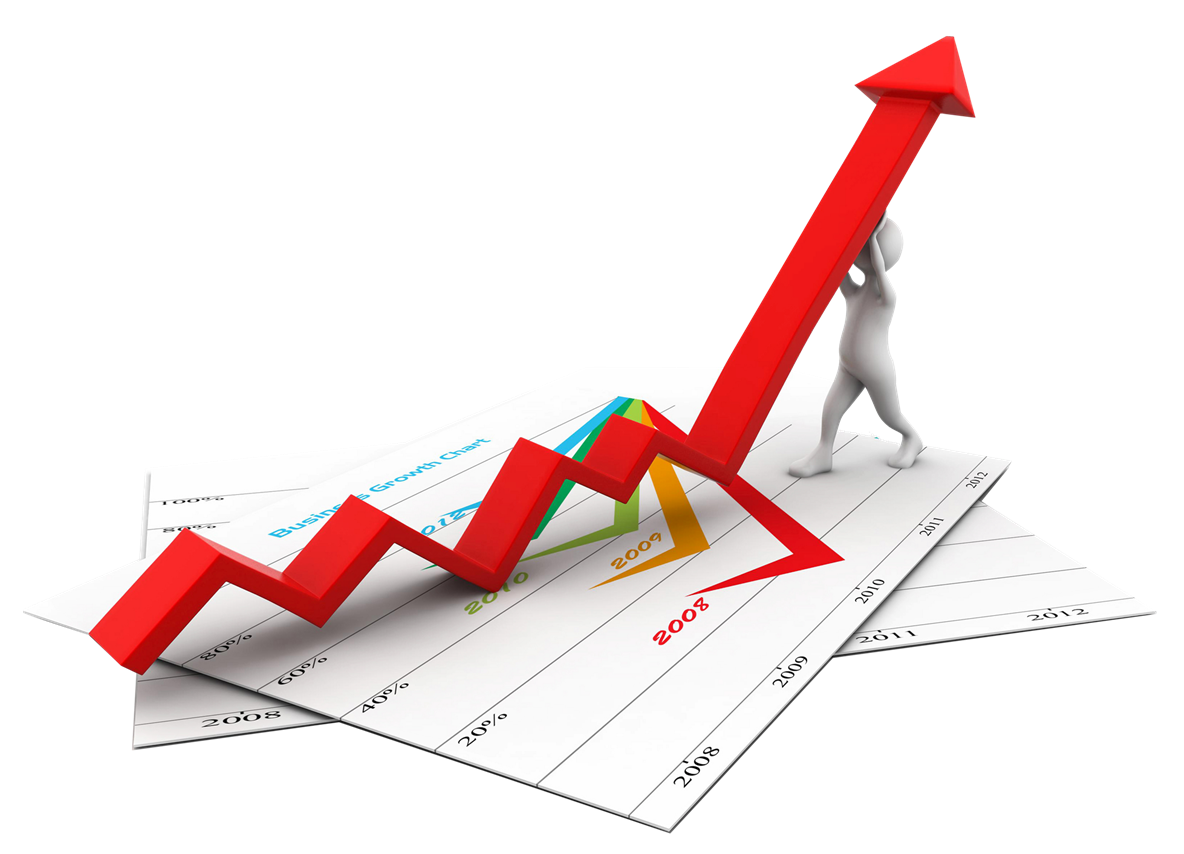 财务报表整合管理
05
单击添加标题内容
单击添加标题内容
添加标题
单击此处添加简短说明，
添加简短说明文字，
此项的具体说明文字添加此处。
主营B
主营D
添加标题
单击此处添加简短说明，
添加简短说明文字，
此项的具体说明文字添加此处。
主营A
主营C
添加标题
单击此处添加简短说明，
添加简短说明文字，
此项的具体说明文字添加此处。
添加标题
单击此处添加简短说明，
添加简短说明文字，
此项的具体说明文字添加此处。
单击添加标题内容
01
添加标题
02
添加标题
A
B
点击添加内容点击添加内容点击添加内容点击添加内容点击添加内容点击添加内容点击添加内容点击添加内容点击添加内容点击添加内容点击添加内容点击添加内容点击添加内容点击添加内容点击添加内容点击添加内容
04
添加标题
添加标题
03
点击添加内容点击添加内容点击添加内容点击添加内容点击添加内容点击添加内容点击添加内容点击添加内容点击添加内容点击添加内容点击添加内容点击添加内容点击添加内容点击添加内容点击添加内容点击添加内容
C
D
点击添加内容点击添加内容点击添加内容点击添加内容点击添加内容点击添加内容点击添加内容点击添加内容点击添加内容点击添加内容点击添加内容点击添加内容点击添加内容点击添加内容点击添加内容点击添加内容
点击添加内容点击添加内容点击添加内容点击添加内容点击添加内容点击添加内容点击添加内容点击添加内容点击添加内容点击添加内容点击添加内容点击添加内容点击添加内容点击添加内容点击添加内容点击添加内容
单击添加标题内容
01
02
03
04
输入标题
输入标题
输入标题
输入标题
点击输入简要文字内容，文字内容需概括精炼，不用多余的文字修饰，言简意赅的说明该项内容。
点击输入简要文字内容，文字内容需概括精炼，不用多余的文字修饰，言简意赅的说明该项内容。
点击输入简要文字内容，文字内容需概括精炼，不用多余的文字修饰，言简意赅的说明该项内容。
点击输入简要文字内容，文字内容需概括精炼，不用多余的文字修饰，言简意赅的说明该项内容。
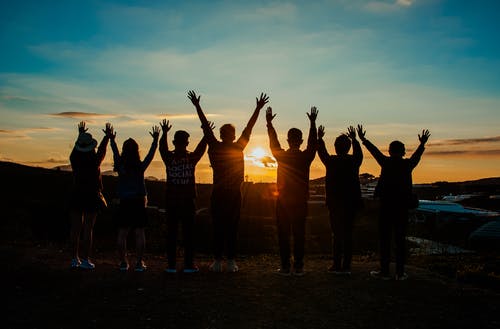 感谢您的聆听！
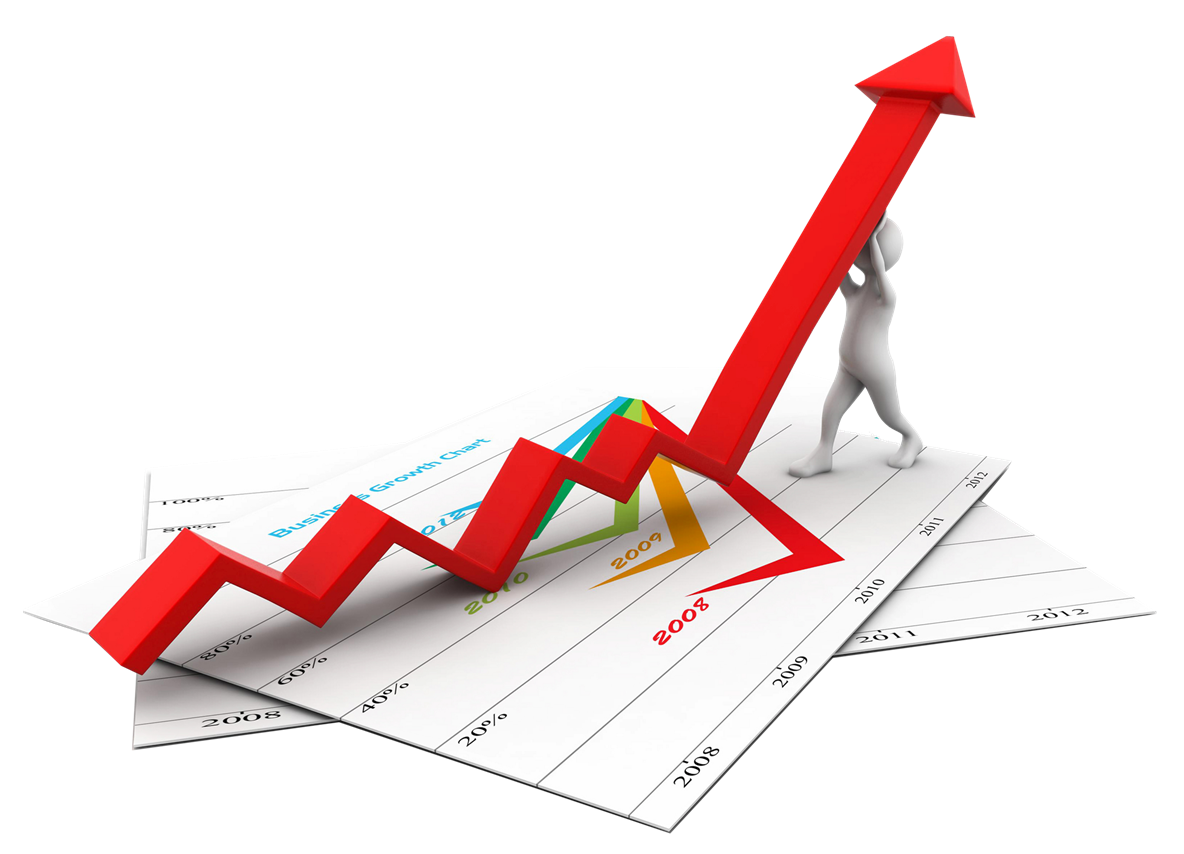 汇报人：xiazaii
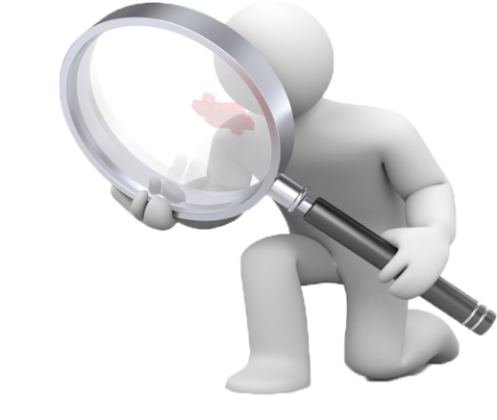